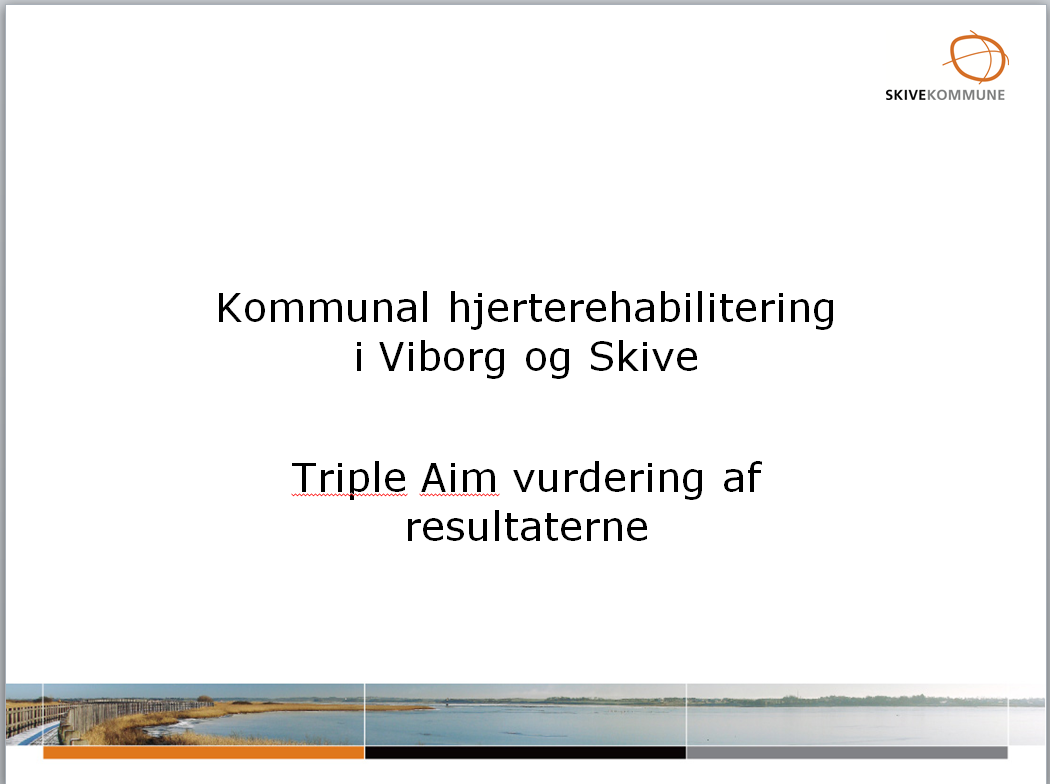 Kort om projektet:
Planlagt opgaveoverdragelse fra Regionshospitalet Viborg til Viborg og Skive kommuner

Fuld enighed og tæt samarbejde 

Mål at øge deltagelsen i hjerterehabilitering ved at rykke tilbuddene tættere på borgerne
Kommuner overtog al ikke-medicinsk hjerterehabilitering fase II fra 1. februar 2015
Fysisk træning
Kostintervention
Patientuddannelse
Rygestop
Opsporing af depression og angst
Psykosocial indsats
Projektet har spillet en stor rolle i revisionen af forløbsprogrammet vedrørende hjerterehabilitering

Ønske om dokumenterede resultater

Igangsættelse af Triple Aim i efteråret 2015
Driverdiagram
Mål vedrørende forbedring af sundhedstilstanden og kvalitet  er til dels hentet fra nationale mål (DHRB)

Suppleret med egne mål
SF 12
Sikkerhed
Patientundervisning
Omkostninger pr. capita
Resultater:
Mål 1: 
Mindst 35% af alle hjertepatienter indlagt på en kardiologisk afdeling deltager i hjerterehabilitering.
Resultat:
64% af patienterne i populationen er vurderet egnede og har sagt ja til at deltage i hjerterehabilitering
Mål 2: 
Mindst 80% af de borgere, der deltager i fysisk træning, øger deres arbejdskapacitet med mindst 10%.
Resultat:
81% af de borgere, der har gennemført både start- og sluttest
Mål 3: 
Mindst 75% af de borgere, der deltager i fysisk træning oplever en forbedring af deres helbred.
Resultat:
I Skive Kommune oplever 77% af de testede borgere en forbedring af deres fysiske helbred. 58% oplever en forbedring af deres mentale helbred.
I Viborg Kommune steg andelen af borgere, der opfattede deres helbred som godt eller vældig godt fra 76% ved start til 90% ved slut.
Mål 4: 
Flere borgere deltager i fysisk træning som følge af opgaveoverdragelsen

Resultat:
2013: 170 borgerforløb 
2015: 275 borgerforløb
Mål 5: 
Mindst 70% af de borgere, der påbegynder fysisk træning gennemfører mindst 80% af den planlagte træning.
Resultat:
66% af borgere, der har trænet på hold har gennemført mindst 80% af den planlagte træning
Mål 6:
Sikkerheden for borgerne er høj. Ingen får behov for indlæggelse i forbindelse med træning
Resultat:
2 borgere er sendt til observation på Hjerteafdelingen. Ingen af dem havde kardielle problemer.
Mål 7:
Mindst 45% af de borgere, der påbegynder fysisk træning deltager også i patientundervisning.
Resultat:
44% har deltaget i patientundervisning.
Mål 8: 
De gennemsnitlige omkostninger til fysisk træning pr. deltagende borger falder som følge af opgaveover-dragelsen.
Resultat:
2013:  Udgifter pr. borgerforløb 10.700 kr
2015: Udgifter pr. borgerforløb 3.300 kr
Kommunernes samlede økonomi:
Væsentlig flere borgere har valgt at træne
35% flere i Viborg
Fordobling af antallet i Skive

Viborg kommunes udgifter er faldet 

Skive kommunes udgifter balancerer
Opgørelse af økonomien:
Antal deltagende borgere og antal træningsbesøg mm. opgøres i projektet (regneark)

Prisberegning på leveret medarbejdertime
Tidsregistrering 
BTP-omregning af lønninger
Overhead
Tids- og prisfastsættelse af indsatser
Ikke måling, kvalificeret skøn
Individuel kontakt – gruppekontakt
Indledende kontakt
Forundersøgelse
Træningskontakter
Patientundervisning
Afsluttende samtale
Medarbejdertid pr. kontakt og pr. forløb
Medarbejdertid x pris